Fun Forming Compound Words
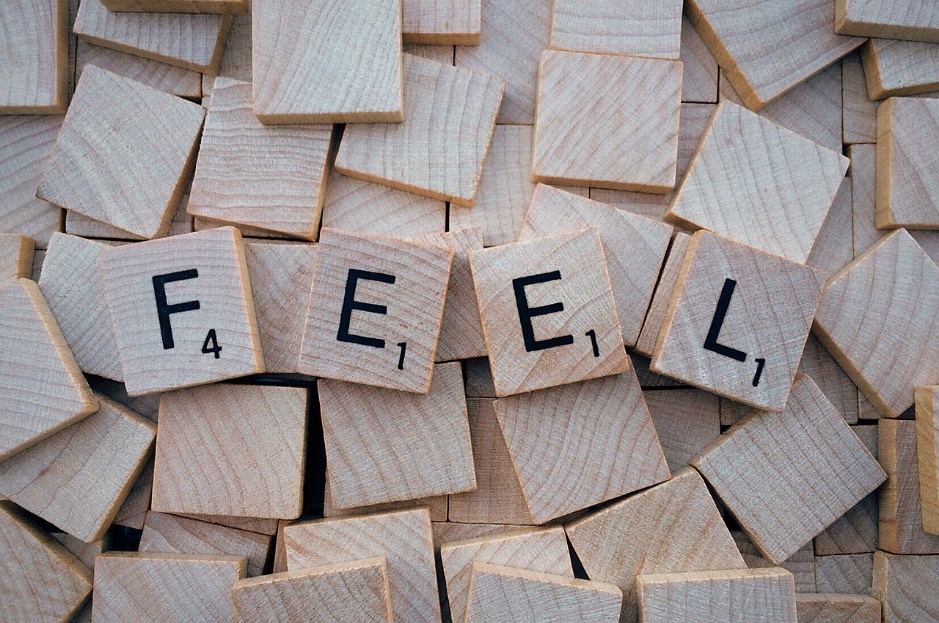 [Speaker Notes: Notes for Teacher - < Information for further reference or explanation >
Suggestions: <Ideas/ Images/ Animations / Others – To make better representation of the content >
Source of Multimedia used in this slide -  <Please provide source URL where we find the image and the license agreement> 
<words> <https://pixabay.com/photos/feel-word-letters-scrabble-1804600/>]
I.    Write the compound words
doormat
door + mat 	= 	________

grand + father = 	___________

pop + corn 	= 	________

after + noon 	=	 _________

moon + light 	=	 _________
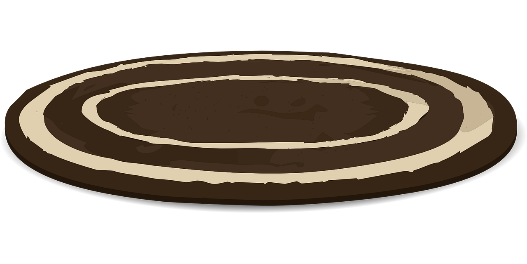 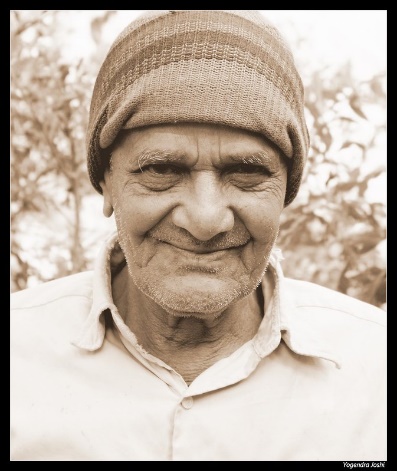 grandfather
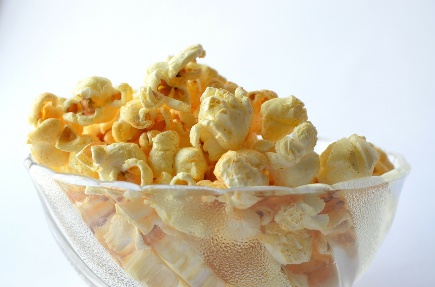 popcorn
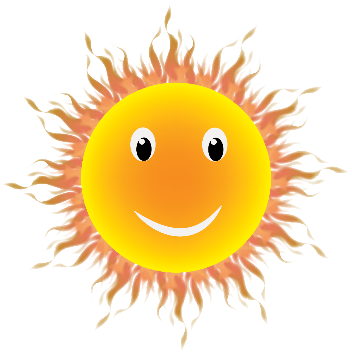 afternoon
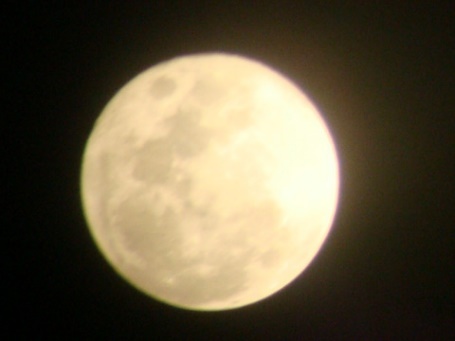 moonlight
[Speaker Notes: Notes for Teacher - < Information for further reference or explanation >
Suggestions: <Ideas/ Images/ Animations / Others – To make better representation of the content >
Source of Multimedia used in this slide -  <Please provide source URL where we find the image and the license agreement> 
<doormat> <https://pixabay.com/vectors/rug-carpet-brown-white-oval-round-576081/>
<grandfather> <https://www.flickr.com/photos/39072595@N03/4280710509> by Yogendra Joshi
<popcorn> <https://pixabay.com/photos/popcorn-food-snack-bowl-yellow-166839/>
<sun> <SSSVV Image Gallery: Search Keyword “sun”>
<moon> <SSSVV Image Gallery: Search Keyword “moon”>]
II.    Write the compound words
Write the compound words using the pictures as clues and draw the compound word formed.
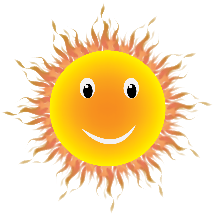 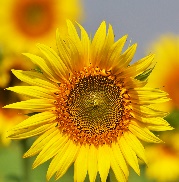 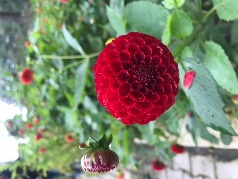 sunflower
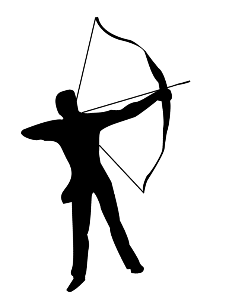 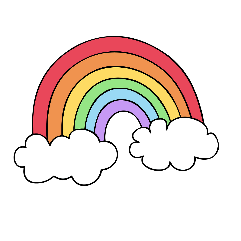 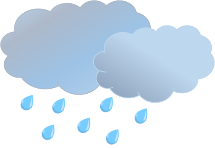 rainbow
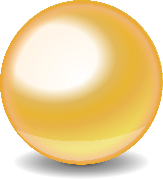 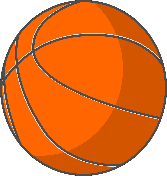 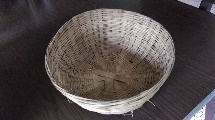 basketball
[Speaker Notes: Notes for Teacher - < Information for further reference or explanation >
Suggestions: <Ideas/ Images/ Animations / Others – To make better representation of the content >
Source of Multimedia used in this slide -  <Please provide source URL where we find the image and the license agreement> 
<sun><SSSVV Image Gallery: Search Keyword “sun”>
<flower> <SSSVV Image Gallery: Search Keyword “flower”>
<sunflower> <SSSVVImage Gallery: Search Keyword “sunflower”>
<rain> <SSSVV Image Gallery: Search Keyword “rain”>
<bow> <SSSVV Image Gallery: Search Keyword “bow”>
<rainbow> <https://pixabay.com/illustrations/rainbow-cute-arts-kids-clipart-5112211/>
<basket> <SSSVV Image Gallery: Search Keyword “basket”>
<ball> <https://pixabay.com/vectors/ball-gold-round-shiny-gloss-149922/>
<basketball> <https://pixabay.com/vectors/basketball-ball-sports-orange-157927/>]
II.    Write the compound words
Write the compound words using the pictures as clues and draw the compound word formed.
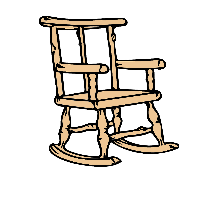 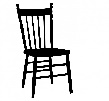 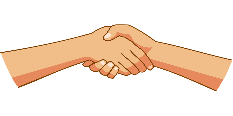 armchair
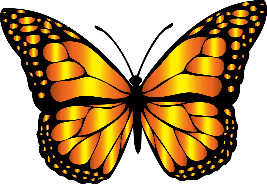 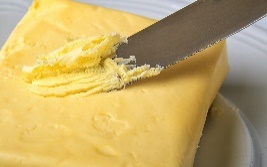 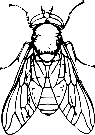 butterfly
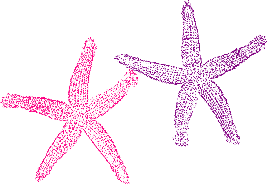 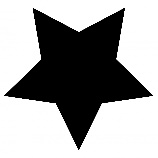 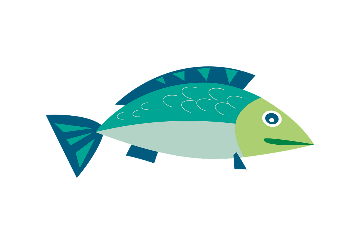 starfish
[Speaker Notes: Notes for Teacher - < Information for further reference or explanation >
Suggestions: <Ideas/ Images/ Animations / Others – To make better representation of the content >
Source of Multimedia used in this slide -  <Please provide source URL where we find the image and the license agreement> 
<arm> <https://pixabay.com/vectors/arm-friend-friendship-gesture-2025687/>
<chair> <https://pixabay.com/illustrations/chair-wooden-hard-seat-seating-316889/>
<armchair> <https://pixabay.com/illustrations/furniture-chair-back-seats-vector-2315966/>
<butter> <https://pixabay.com/photos/butter-knife-ingredient-food-4872620/>
<fly> <https://pixabay.com/vectors/animal-bug-fly-insect-1295160/>
<butterfly> <https://pixabay.com/vectors/animal-butterfly-chromatic-flying-2027356/>
<star> <https://pixabay.com/illustrations/star-black-silhouette-shape-design-937527/>
<fish> <https://pixabay.com/illustrations/clipart-fish-sea-water-swim-3418189/>
<starfish> <https://pixabay.com/vectors/starfish-purple-pink-sea-tropical-303554/>]
III.    Circle the compound words
[Speaker Notes: Notes for Teacher - < Information for further reference or explanation >
Suggestions: <Ideas/ Images/ Animations / Others – To make better representation of the content >
Source of Multimedia used in this slide -  <Please provide source URL where we find the image and the license agreement>]
IV.    Fill in the Blanks
Fill in the blanks with compound words. Use the help box.
firefighter
bluebird
jellyfish
grandmother
fireflies
raindrops
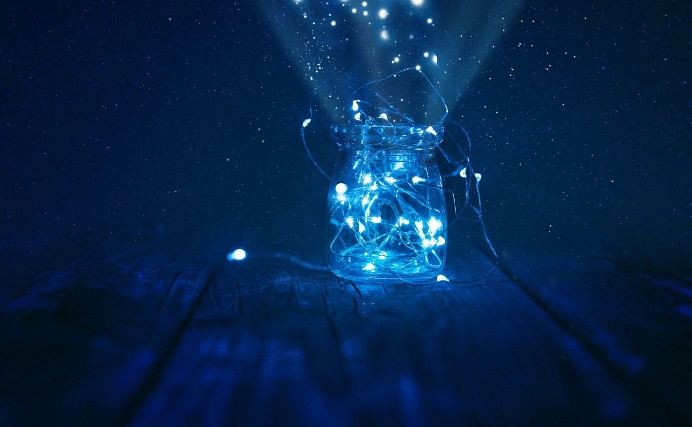 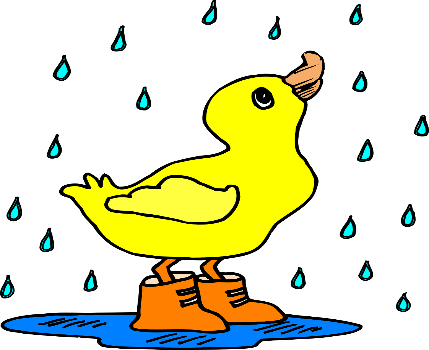 The __________ look beautiful in the dark.
The __________ formed a puddle.
We watched as the __________ climbed the ladder.
Each morning a ________sings a song to me. 
My ____________is a good cook. 
The ____________are very harmful.
fireflies
raindrops
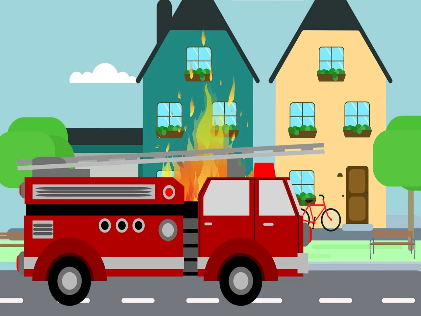 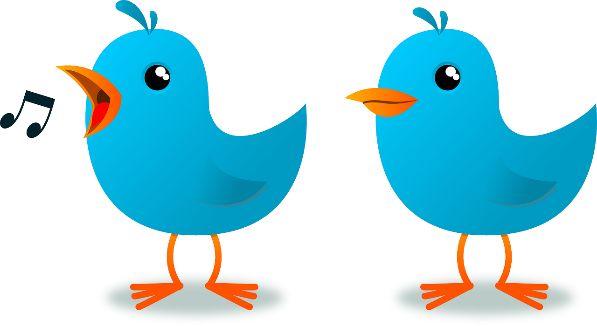 firefighter
bluebird
grandmother
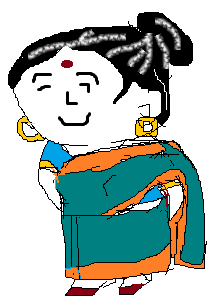 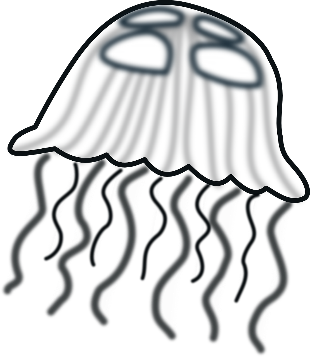 jellyfish
[Speaker Notes: Notes for Teacher - < Information for further reference or explanation >
Suggestions: <Ideas/ Images/ Animations / Others – To make better representation of the content >
Source of Multimedia used in this slide -  <Please provide source URL where we find the image and the license agreement> 
<fireflies> <https://pixabay.com/photos/lights-fireflies-glow-glowworms-5310589/>
<raindrop> <https://pixabay.com/vectors/rain-duck-puddle-boots-water-bird-312098/>
<firetruck> <https://pixabay.com/illustrations/fire-truck-fighting-extinguishing-4088850/>
<bluebird> <https://pixabay.com/vectors/mascot-blue-bird-twitter-tweet-48563/>
<grandmother> <SSSVV Image Gallery: Search Keyword “grandmother”>
<jellyfish><https://pixabay.com/vectors/jellyfish-black-white-water-animal-305392/>]
V.    Make Sentences
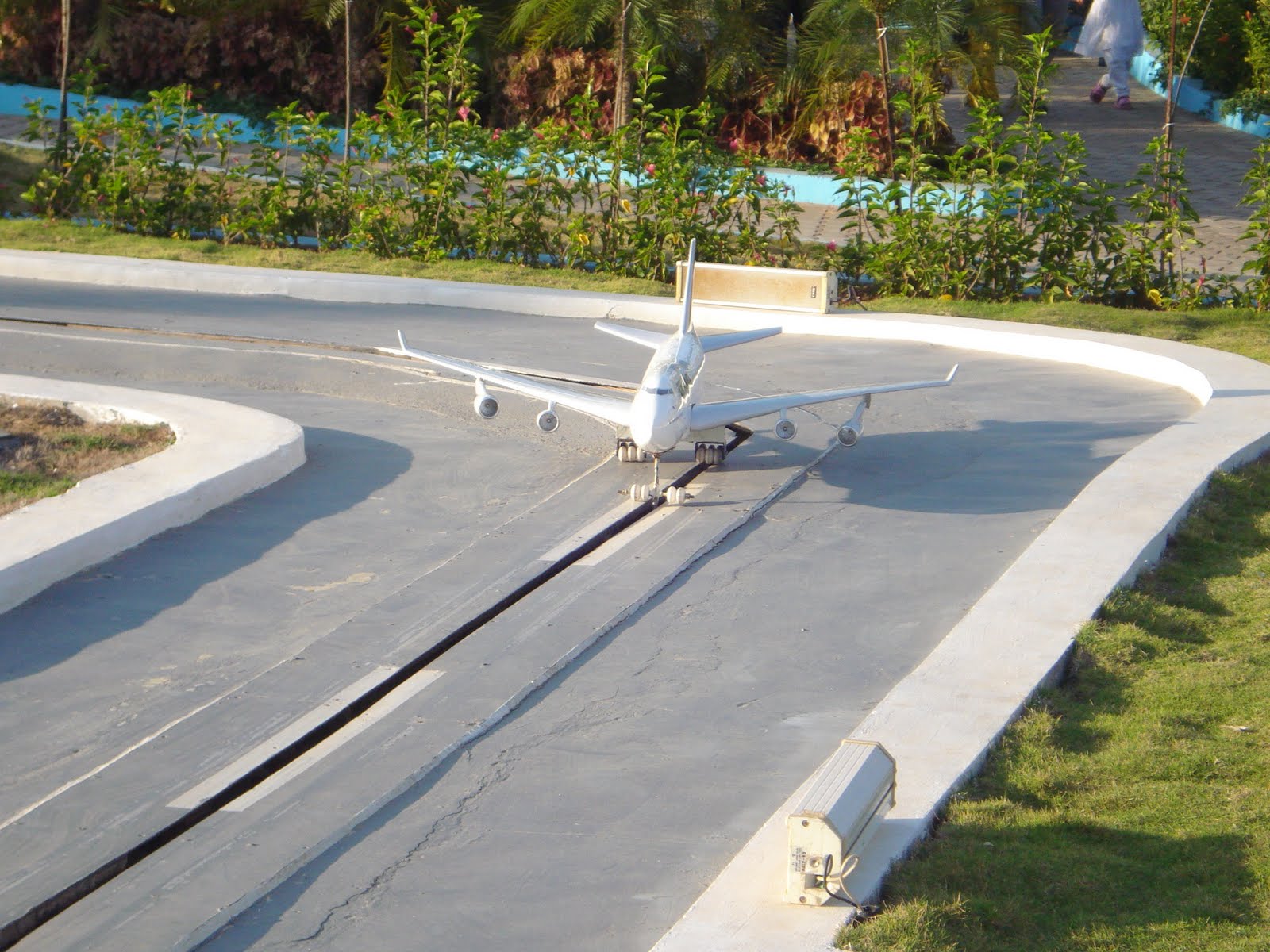 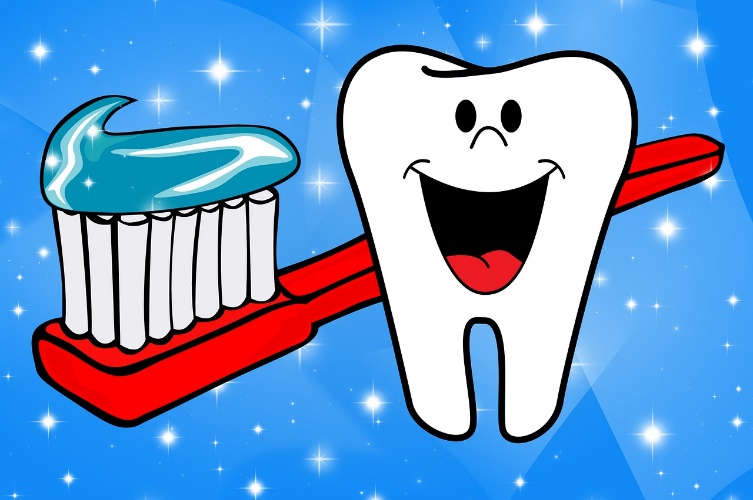 I use a toothbrush to clean my teeth.
toothbrush: 	______________________________________

airport:	______________________________________
We can see a lot of aeroplanes at the airport.
[Speaker Notes: Notes for Teacher - < Information for further reference or explanation >
Suggestions: <Ideas/ Images/ Animations / Others – To make better representation of the content >
Source of Multimedia used in this slide -  <Please provide source URL where we find the image and the license agreement> 
<toothpaste> <https://pixabay.com/illustrations/tooth-toothbrush-toothpaste-dental-5453270>
<airport> <SSSVV Image Gallery: Search Keyword “airport”>]
MM INDEX
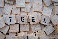 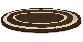 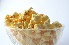 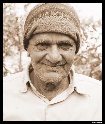 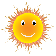 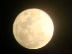 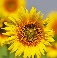 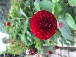 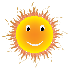 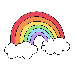 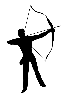 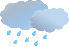 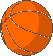 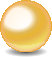 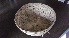 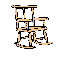 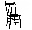 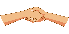 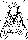 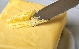 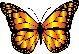 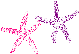 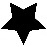 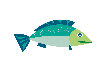 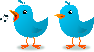 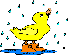 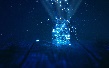 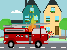 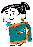 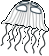 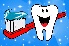 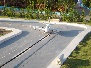 [Speaker Notes: Notes for Teacher - < Information for further reference or explanation >
Suggestions: <Ideas/ Images/ Animations / Others – To make better representation of the content >
Source of Multimedia used in this slide -  <Please provide source URL where we find the image and the license agreement>]